GENERALISASI DATA
Generalisasi adalah suatu proses penalaran yang bertolak dari sejumlah fenomena individual menuju kesimpulan umum yang mengikat seluruh fenomena sejenis dengan fenomena individual yang diselidiki.

Macam-macam genelarisasi.
Ada dua macam generalisasi, yaitu generalisasi sempurna dan generalisasi tidak sempurna. Generalisasi sempurna adalah generalisasi dimana seluruh fenomena yang menjadi dasar penyimpulan diselidiki. Contoh generalisasi sempurna adalah sensus penduduk dan sensus ekonomi . Generalisasi tidak sempurna adalah generalisasi di mana kesimpulan diambil dari sebagian fenomena yang diselidiki diterapkan juga untuk semua fenomena yang belum diselidiki. Contoh generalisasi tidak sempurna adalah hampir semua siswa perempuan suka memakai ikat rambut.
Generalisasi dengan bantuan Microsoft excel
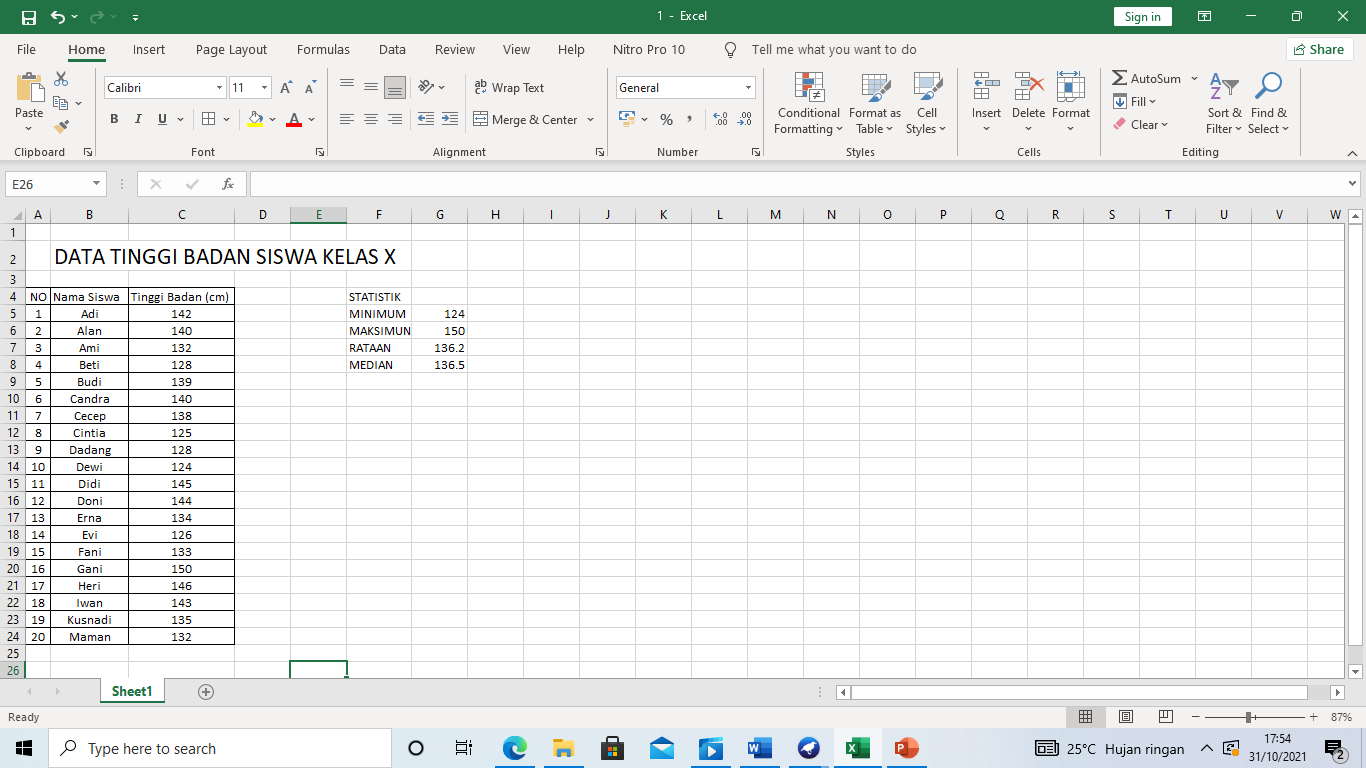 Dari data diatas kita ketik dalam sheet Microsoft Excel, kemudian kita hitung nilai statiknya antara lain nilai maksimum, nilai minimum, rataan dan median. Kita bisa menggunakan fungsi-fungsi yang telah tersedia seperti Min, Max, Average dan Median.
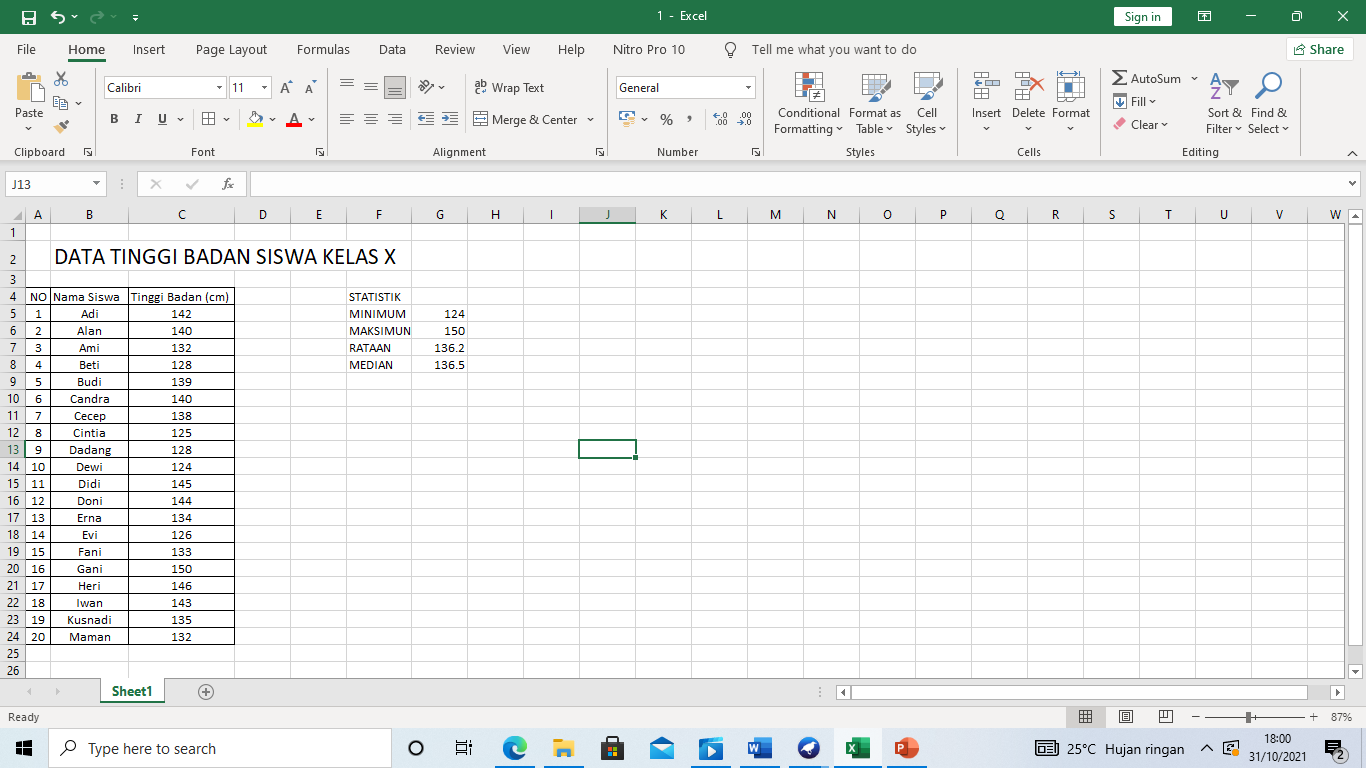 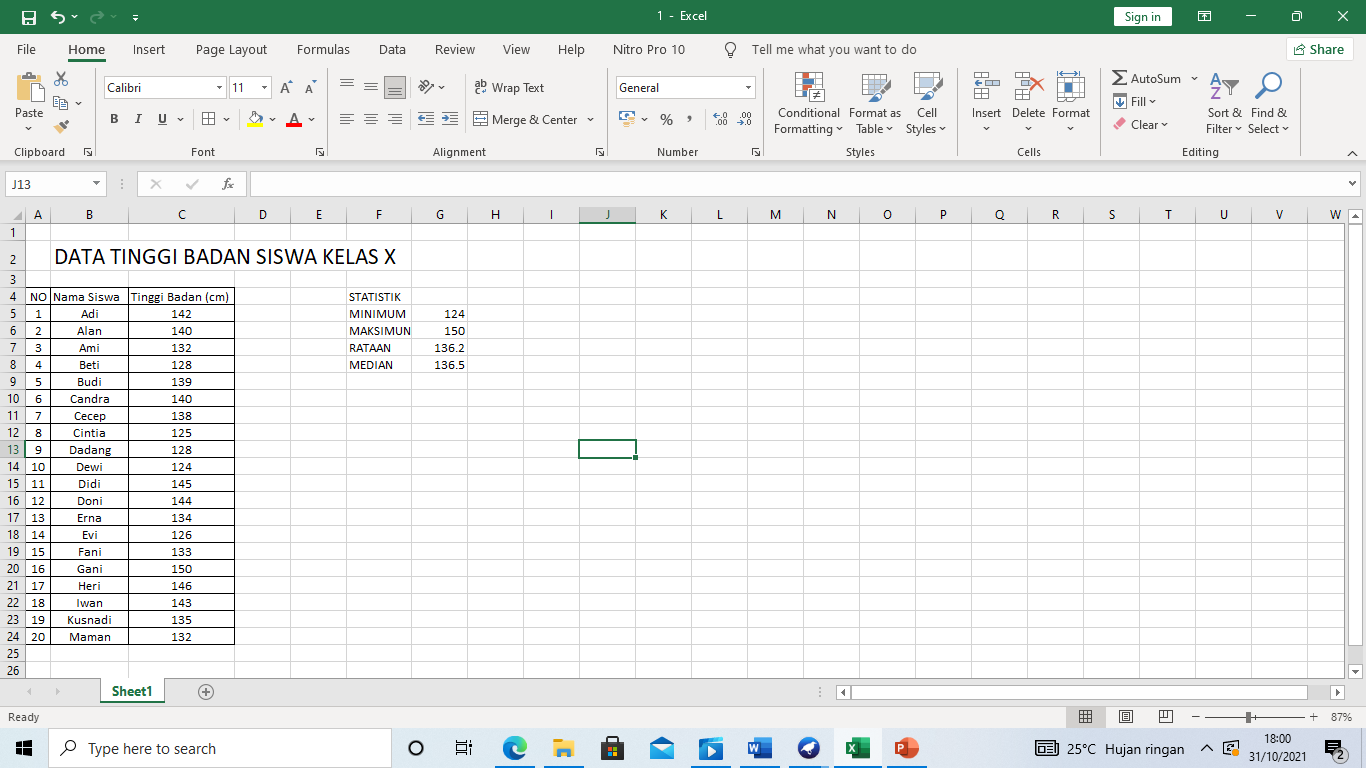